Valise
Цифровое портфолио ученика
База достижений школьника как инструмент индивидуальной образовательной траектории
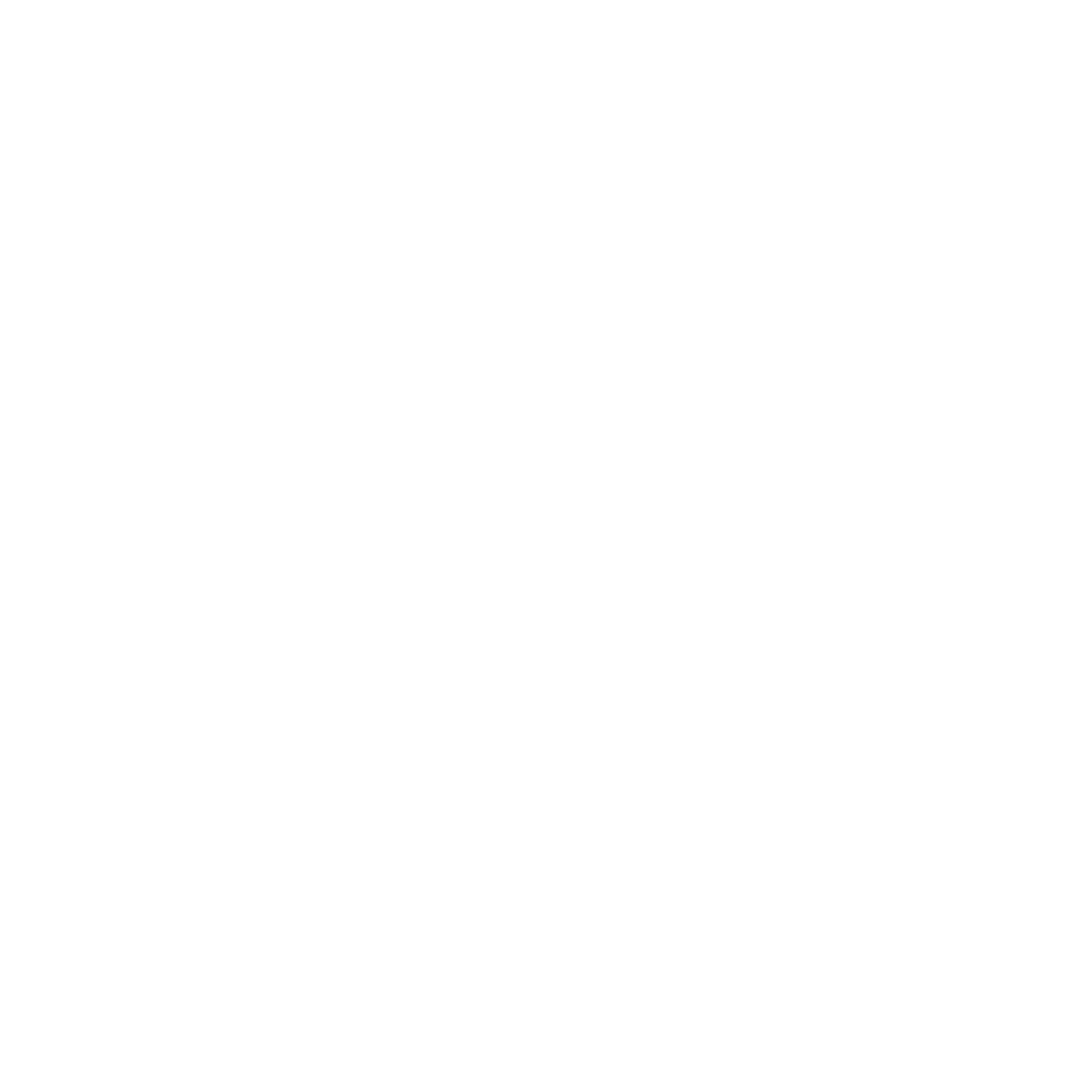 valise.sprl.techch
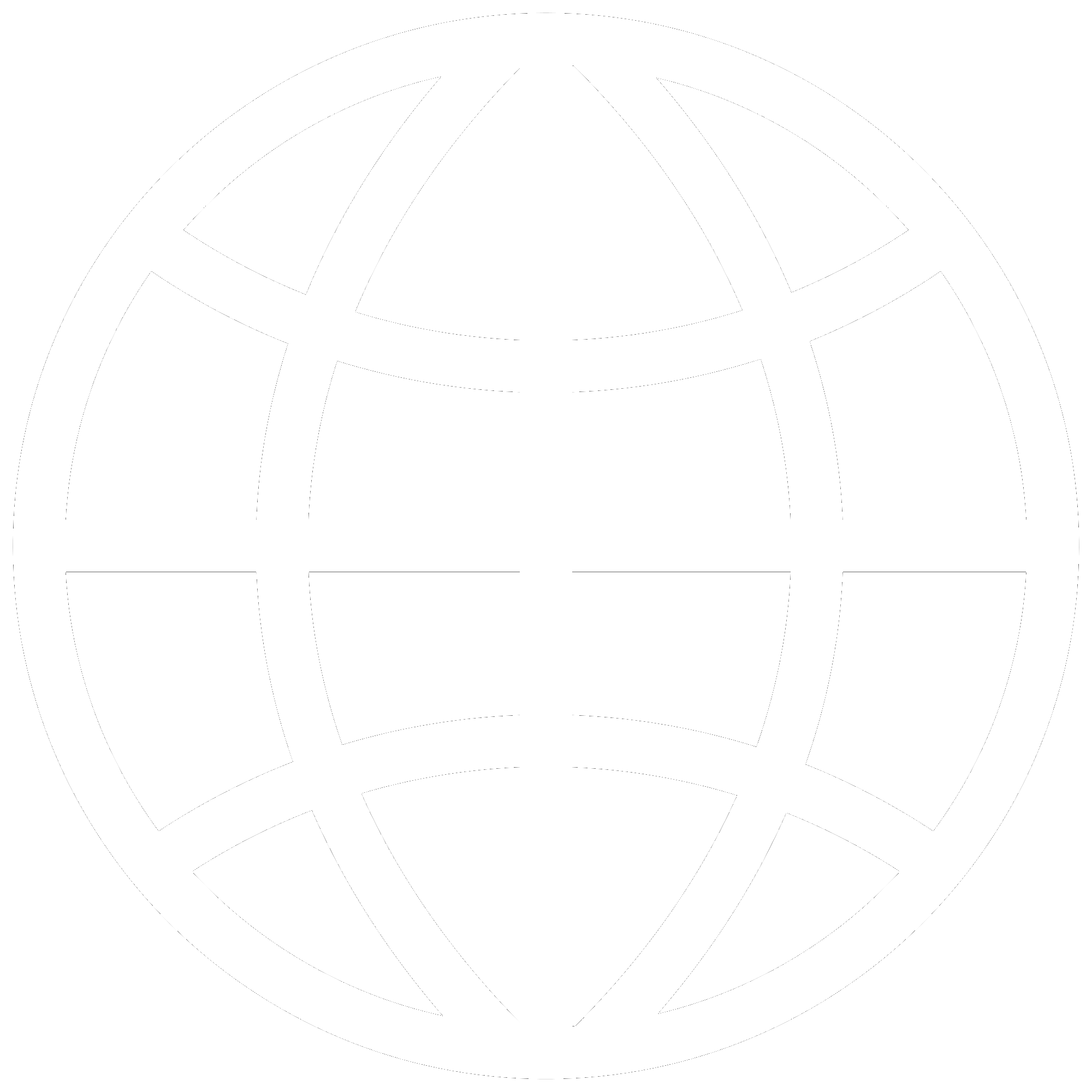 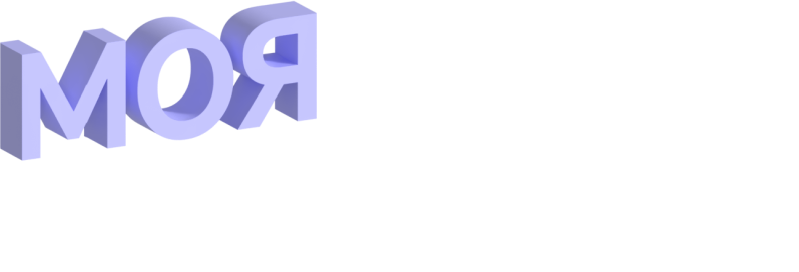 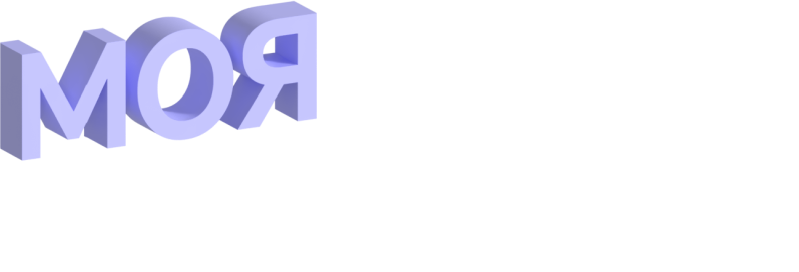 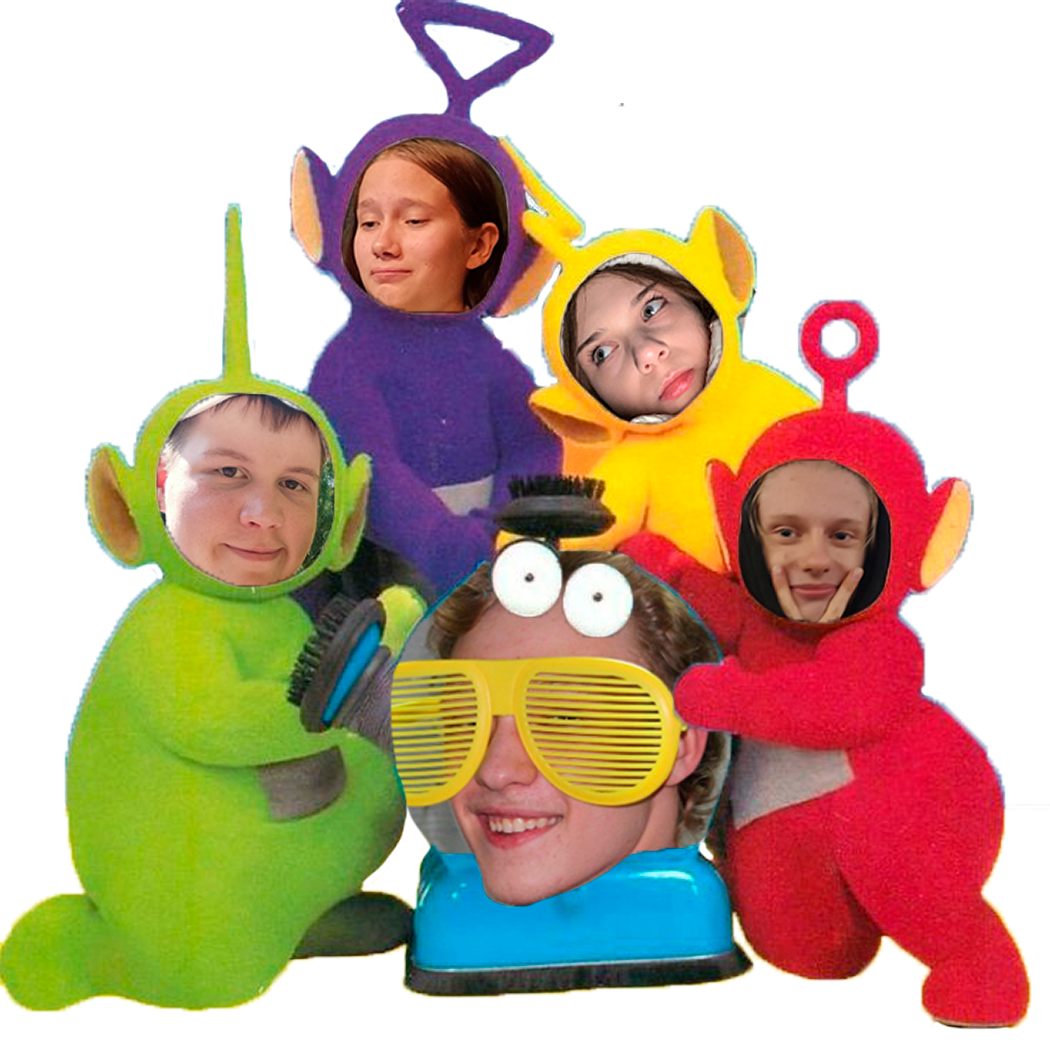 Шевчук Анастасия
аналитик
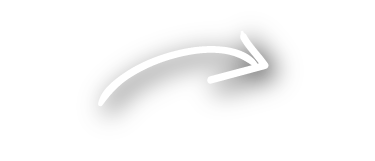 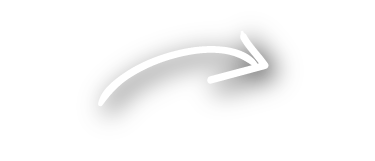 Частухина Варвара
дизайнер
Королев Дмитрий
тестировщик
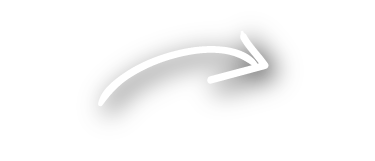 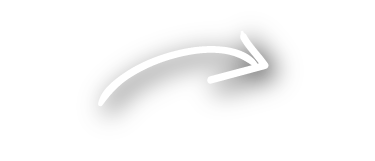 Ипатов Иван
программист
Королев Семен
тимлид
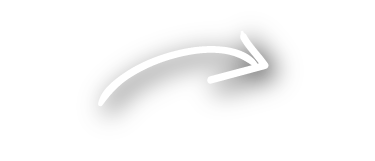 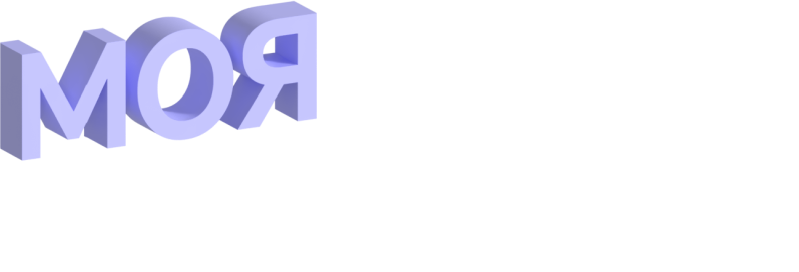 Целевая аудитория
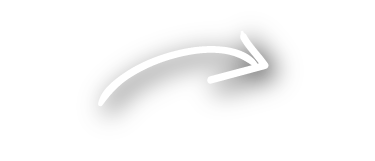 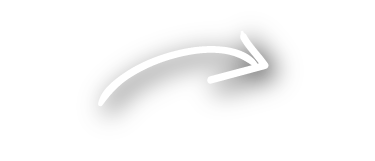 Учащиеся с 1 – 6 классы
Учащиеся с 6 – 11 классы
Ведут цифровое портфолио:

Для участия в конкурсах и профильных сменах.

Для анализа успеваемости

Для получения льгот на поездки во Всероссийские лагеря – “Артек” и “Орленок”.
Ведут цифровое портфолио :

Для выбора лучшего учебного заведения.

Для построения индивидуального пути развития.

Для получения дополнительных баллов при поступлении в университет
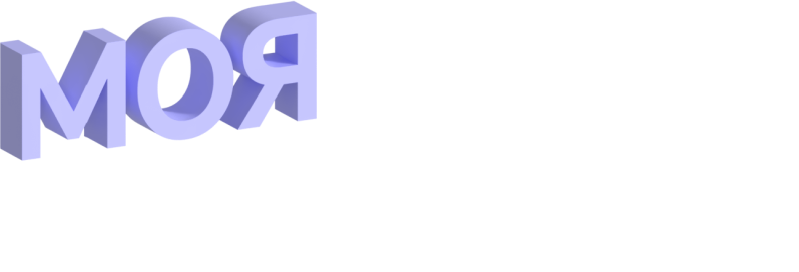 Более 90 % считают, что было бы удобнее вести портфолио в электронном виде
Почему?
2
1
Более 75 % сталкивались с проблемой потери грамот и дипломов
Более 70 % сталкивались с проблемой отсутствия доступа к портфолио в самый нужный момент
*По данным созданного и про нами опроса
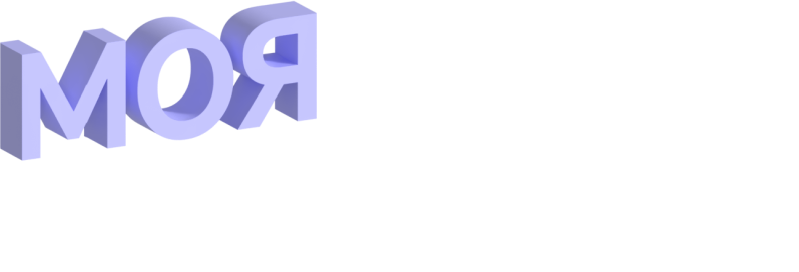 Цифровое портфолио актуальнее с каждым днем
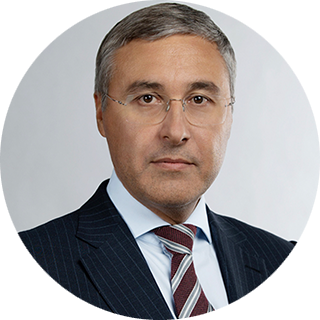 Валерий Фальков
министр науки и высшего образования РФ
«Этот цифровой след будет формироваться и проходить не только через школу, университет, но и дальше, через дополнительное образование. В тренде — обучение через всю жизнь, и всё, что накоплено в цифровом портфолио, будет определять в том числе твою ценность на рынке труда».
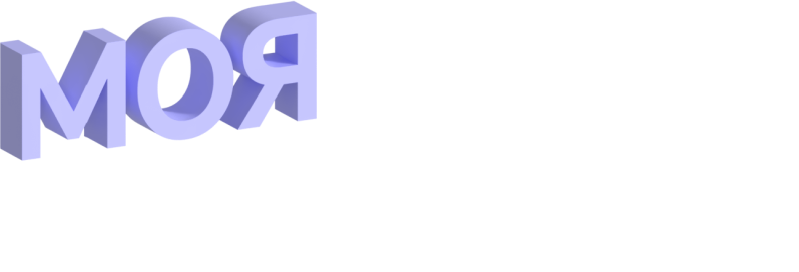 Наши конкуренты
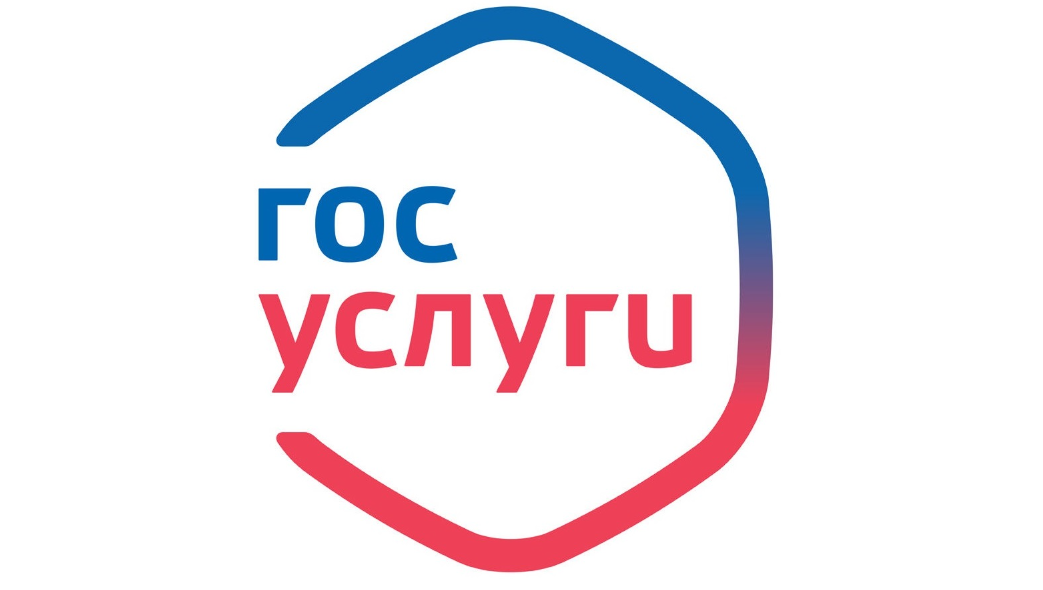 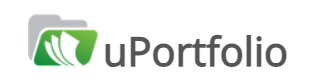 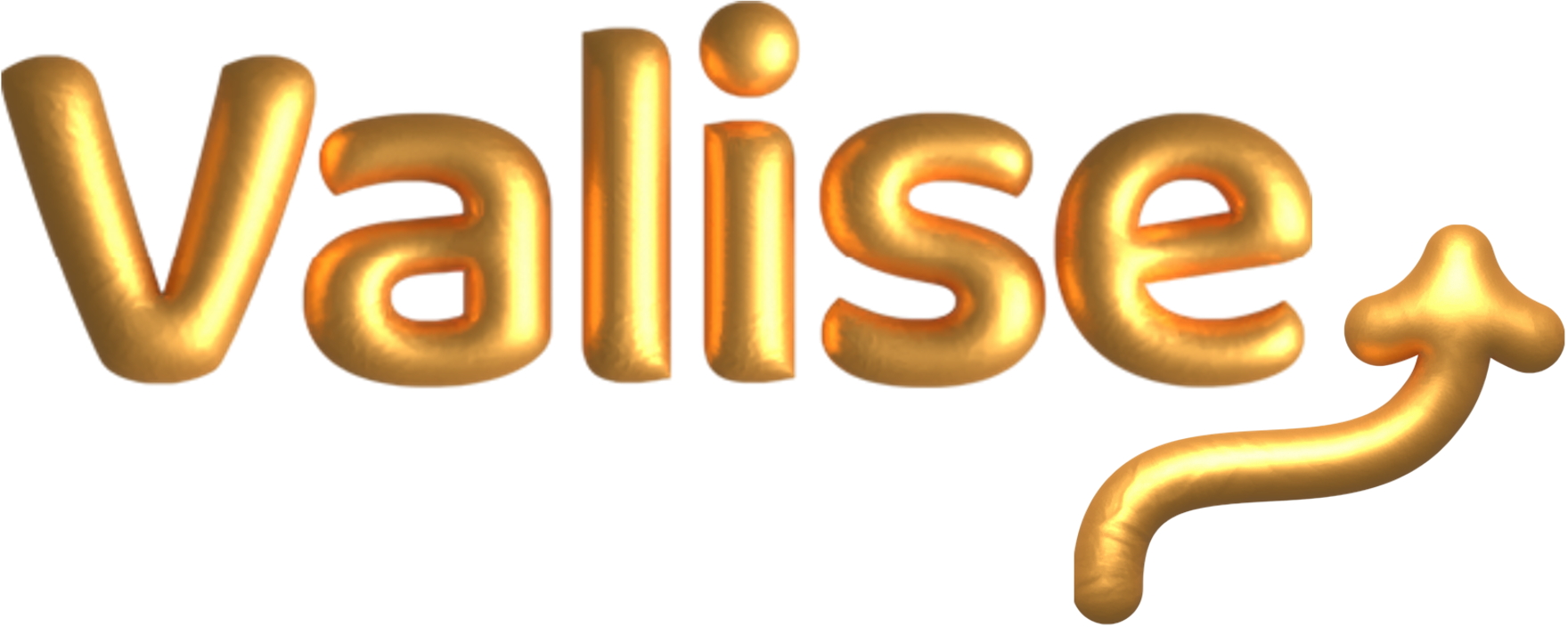 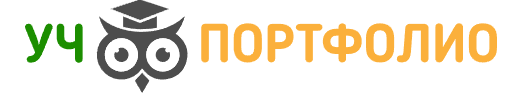 -
-
-
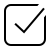 -
-
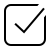 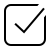 -
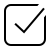 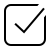 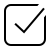 -
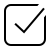 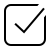 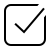 -
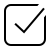 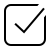 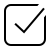 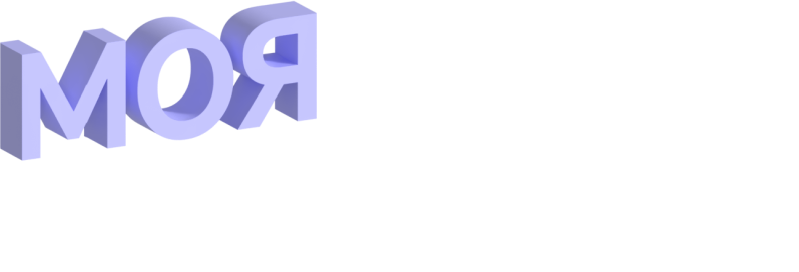 Почему именно такие критерии?
Мы изучили и проанализировали проведенные опросы, касающиеся того, что  важно пользователям.
76% пользователей говорят, что самым важным элементом дизайна веб-сайта является простота использования
( Исследование: "Adobe Consumer Content Survey“)
57% пользователей предпочитают мобильные устройства для доступа к интернету.
( Исследование: “Mobile internet usage worldwide - Statistics & Facts”)
2
1
Поддержка неограниченного функционала гарантирует, что все учащиеся имеют равный доступ к ресурсам  инструментам
75% пользователей признали, что дизайн веб-сайта является главным для оценки надежности.
(Исследование: Stanford Guidelines for Web Credibility)
4
3
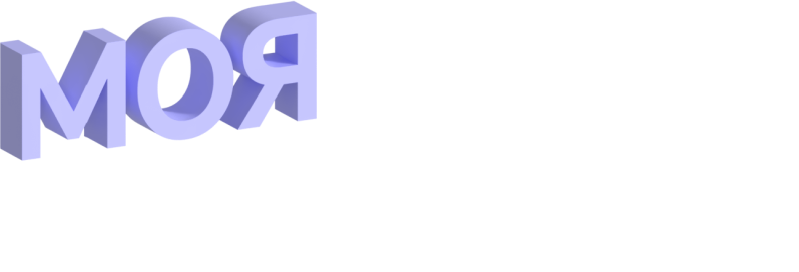 Наши задачи
Чтобы превзойти конкурентов и решить проблемы пользователей наша команда поставила определенные задачи :
Предоставить возможность организовать свои учебные материалы, проекты и достижения в одном месте
Обеспечить максимальную доступность и адаптивность
1
2
3
4
Разработать  интуитивно понятный интерфейс
Создать лаконичный современный дизайн
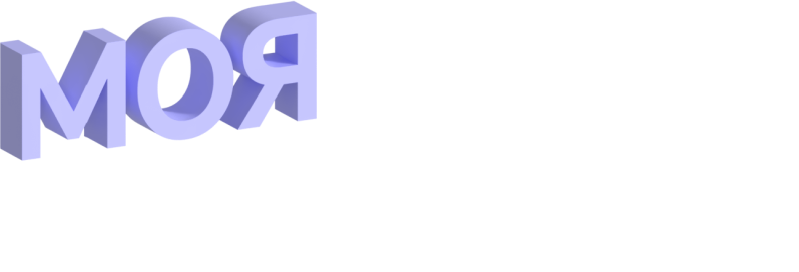 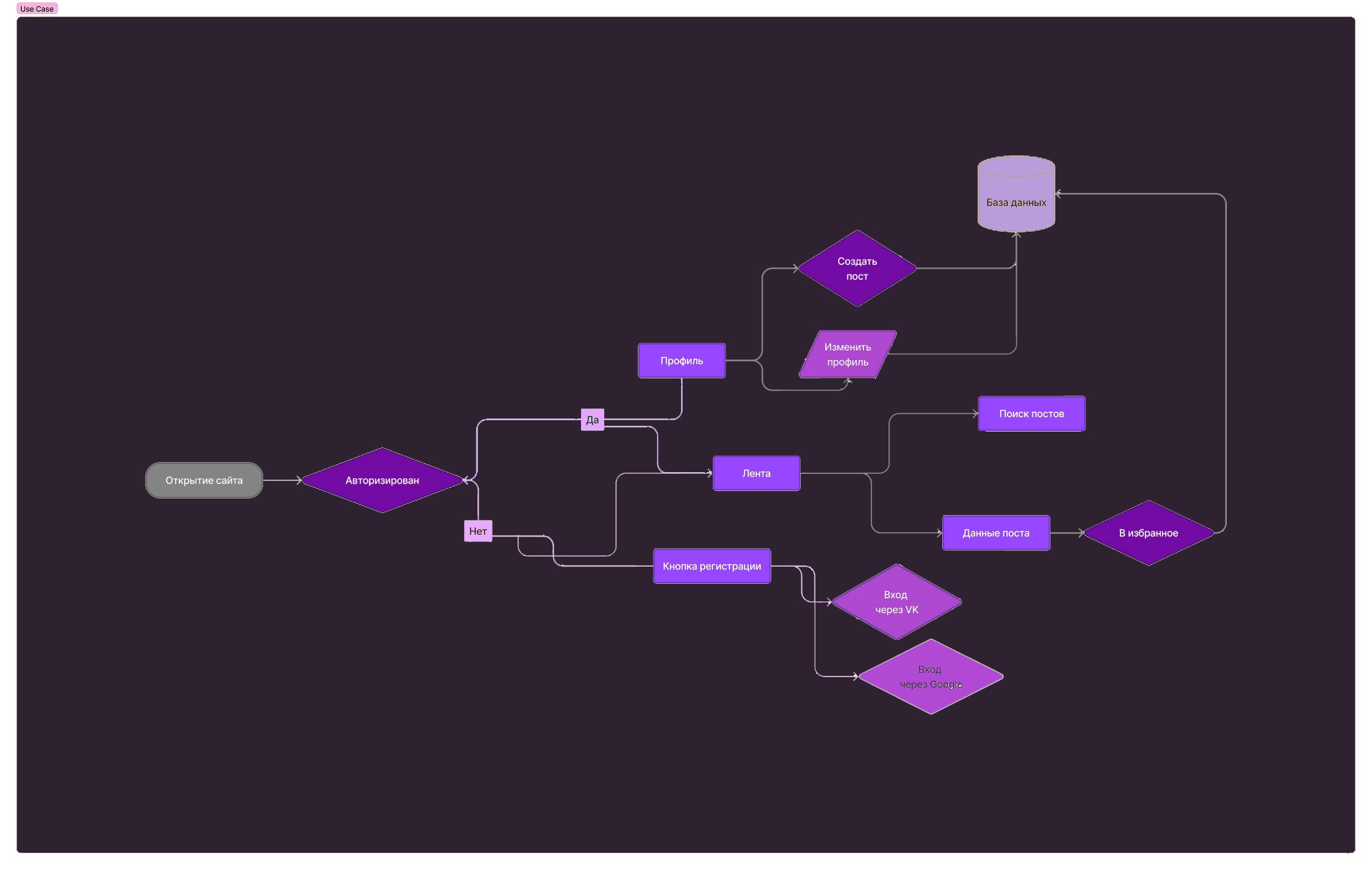 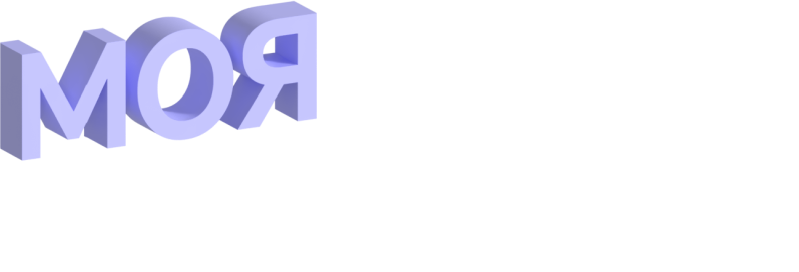 Технологический стек
Next.js
TypeScript
Gravity UI
Postgresql
Совместное использование позволило нам создавать надежное, масштабируемое и визуально привлекательное веб-приложение
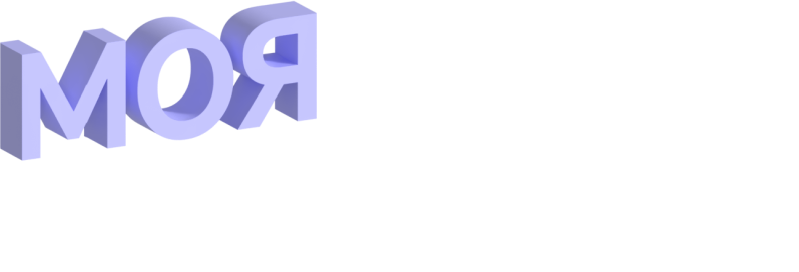 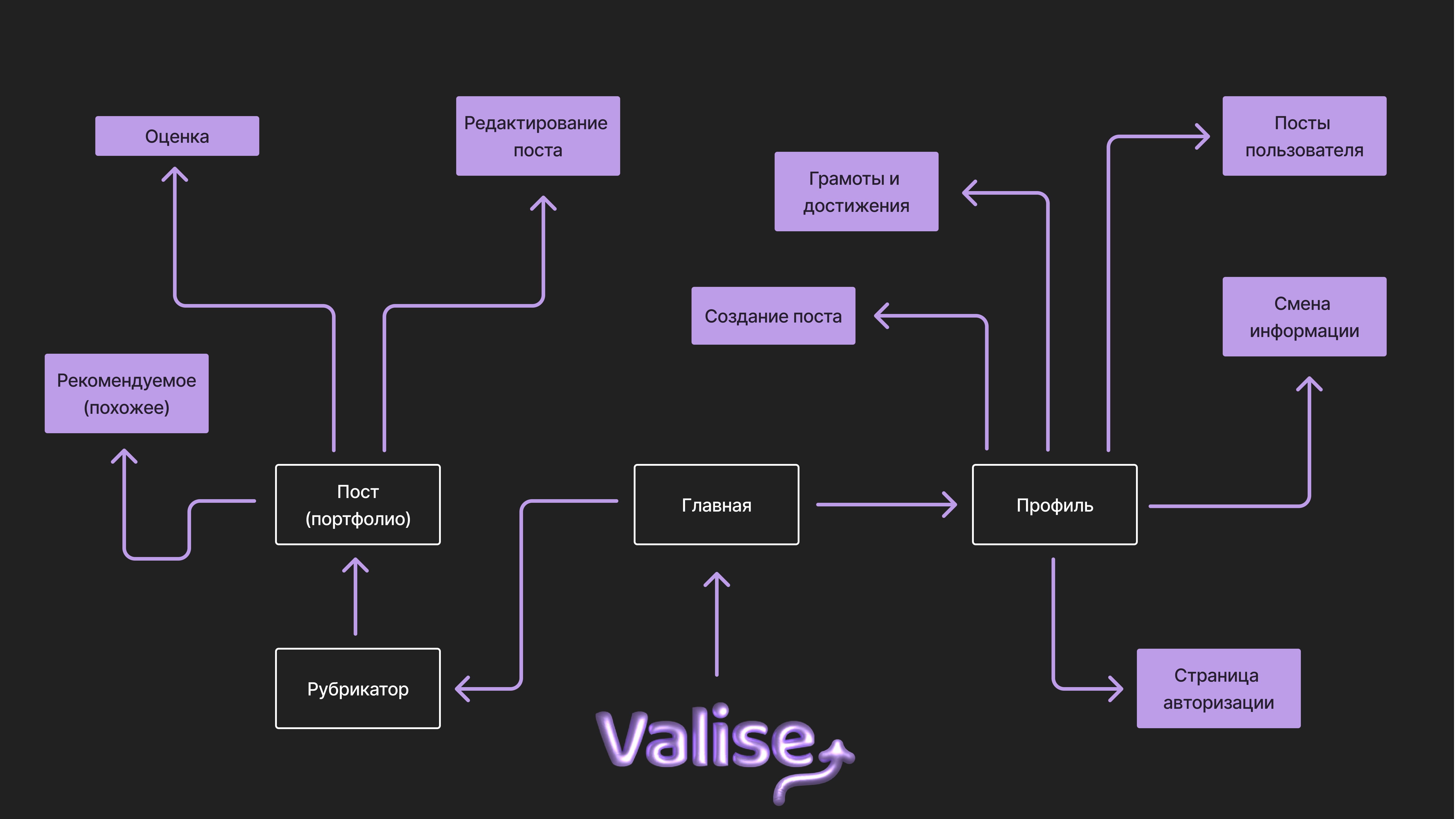 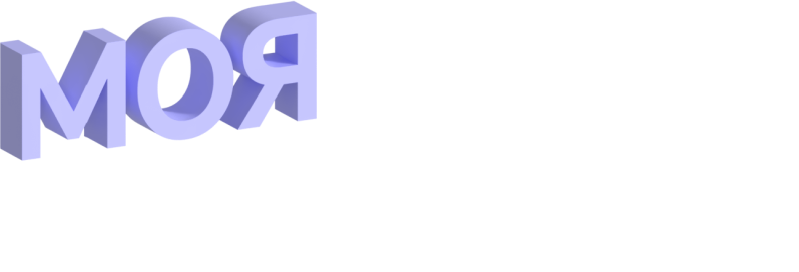 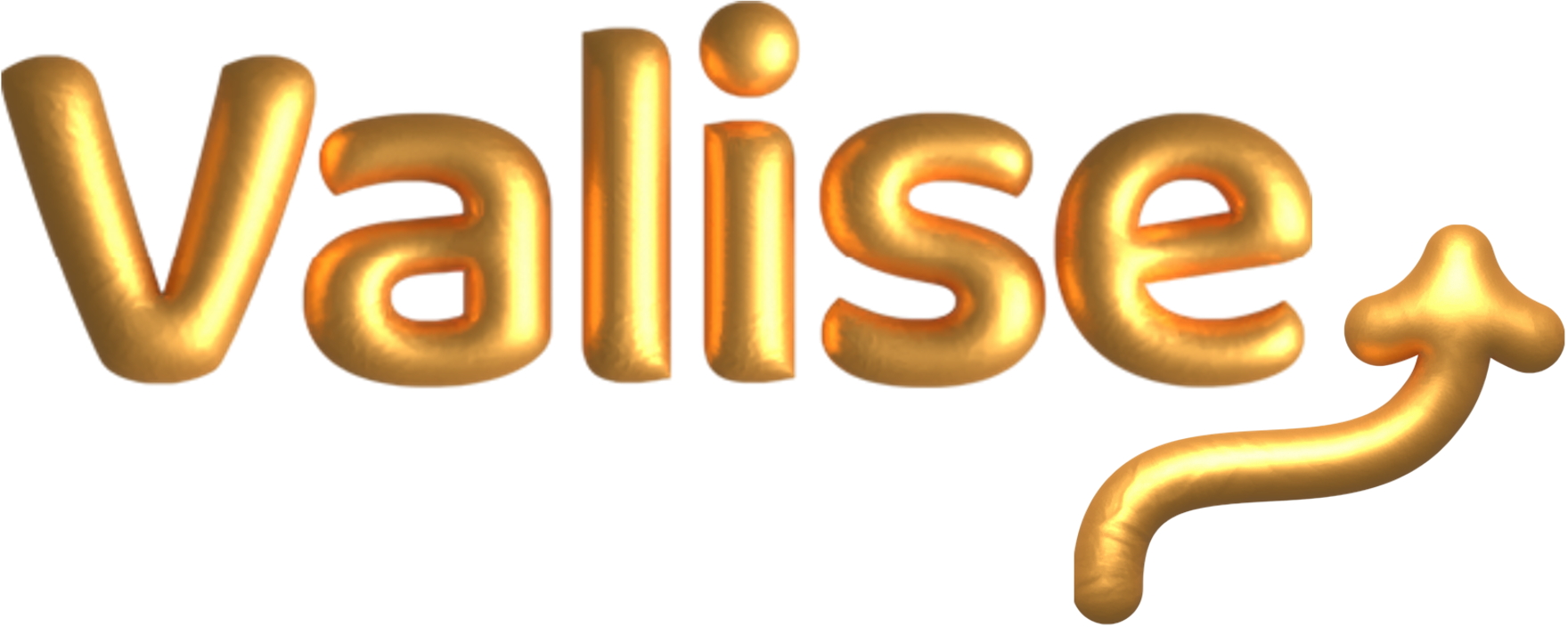 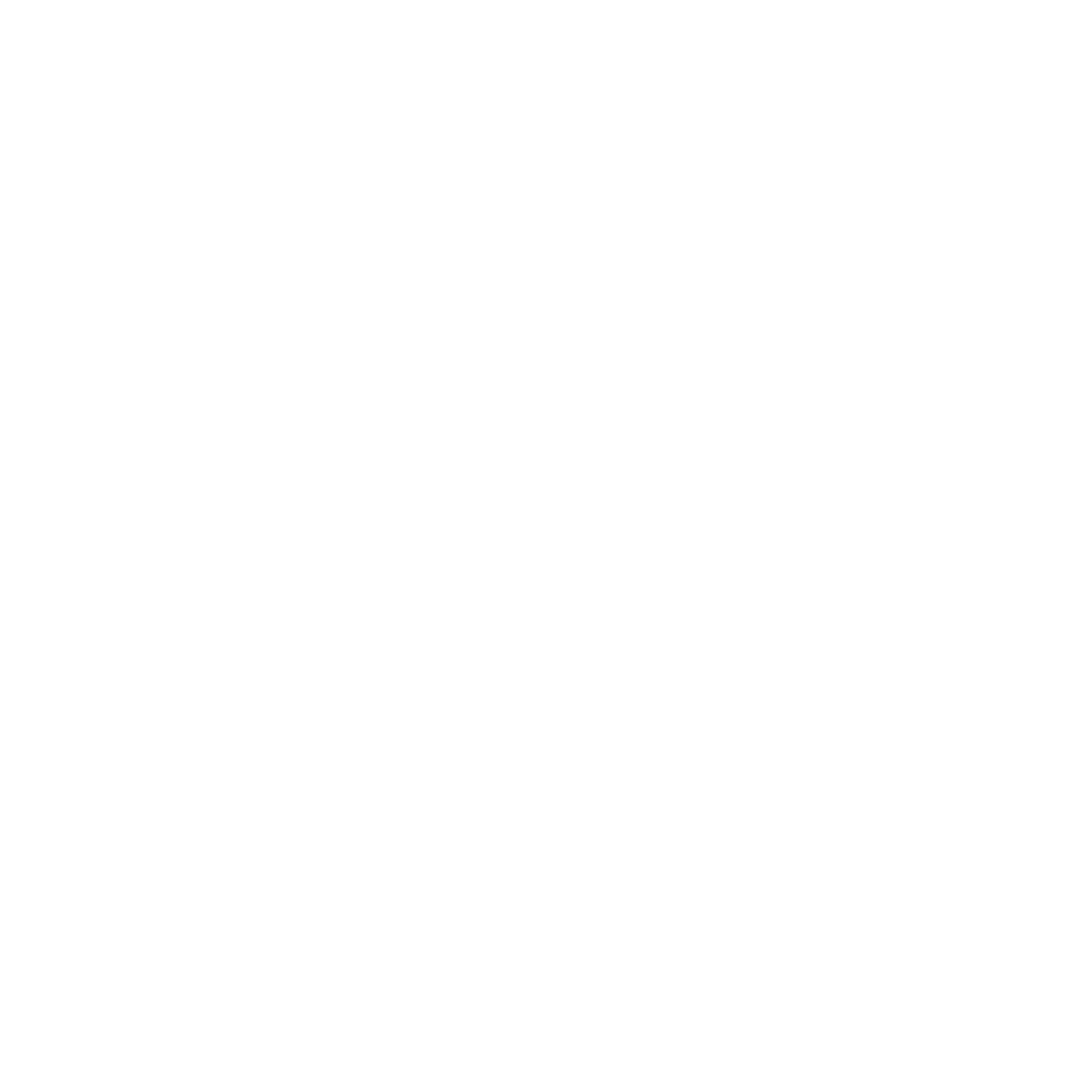 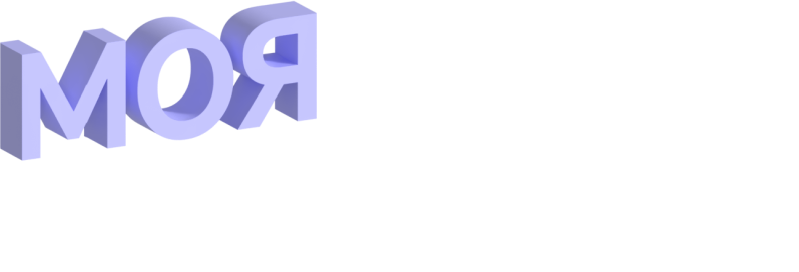